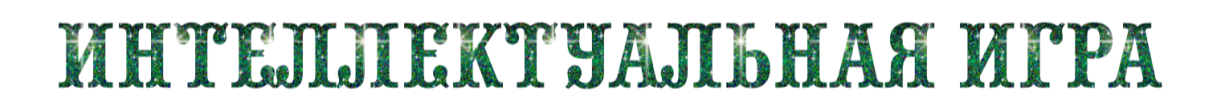 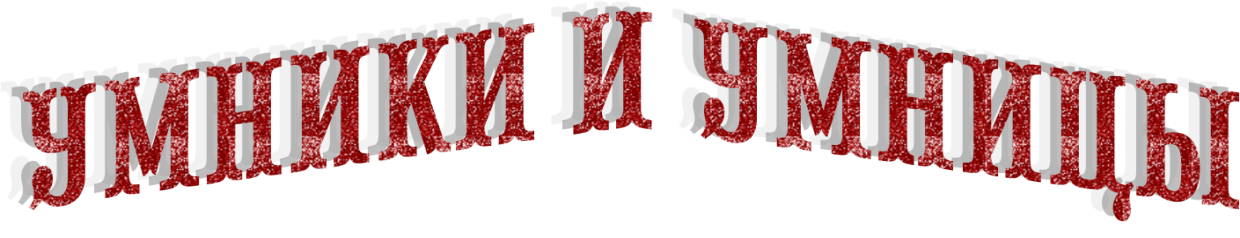 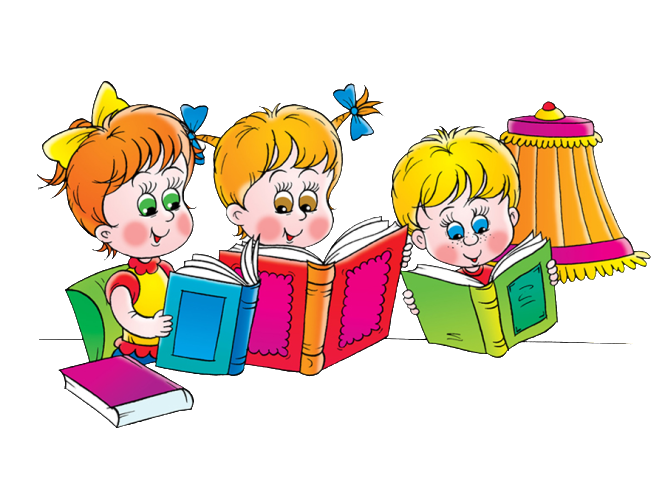 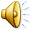 1 РАУНД
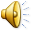 2 РАУНД
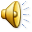 6
9
10
2
7
8
1
3
4
5
6
9
10
2
7
8
1
3
4
5
6
9
10
2
7
8
1
3
4
5
6
9
10
2
7
8
1
3
4
5
6
9
10
2
7
8
1
3
4
5
6
9
10
2
7
8
1
3
4
5
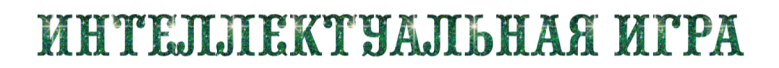 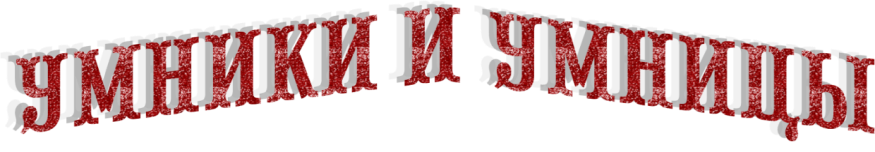 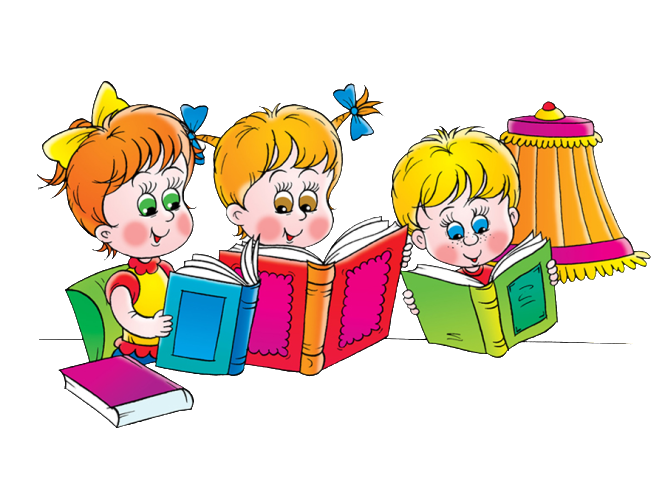 3 РАУНД
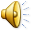 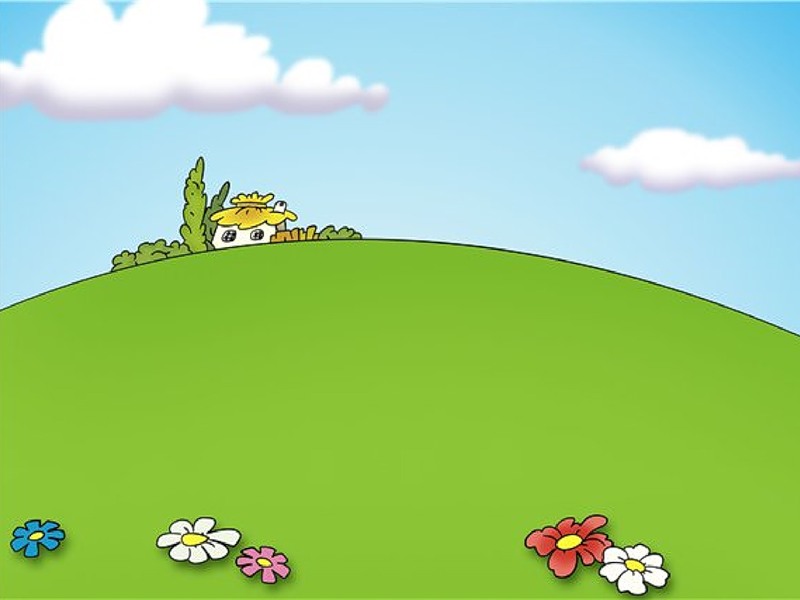 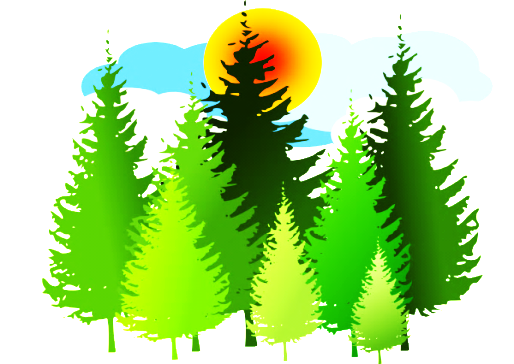 Ежик  грибы собирает!
Интересно, сколько у него грибов?
3
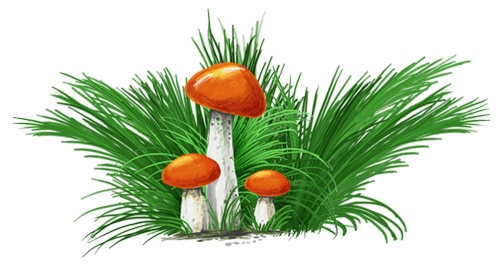 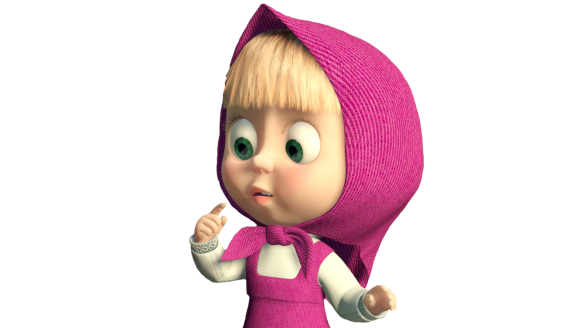 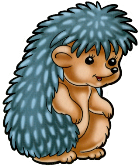